MURS_PV_NOTATION CREATION_PAQUETS_MURS PROGRAMMATION_ACTIONS
Société Française du Tunnel Routier du Fréjus
PV des murs de soutènement (1)
Je souhaiterais faire un point avec vous sur les différents types de PV des murs de soutènement. Il me semble que nous avions abouti à des PV type, nous pourrions maintenant les intégrer à OASIS.
Point à effectuer
PV des murs de soutènement (2)
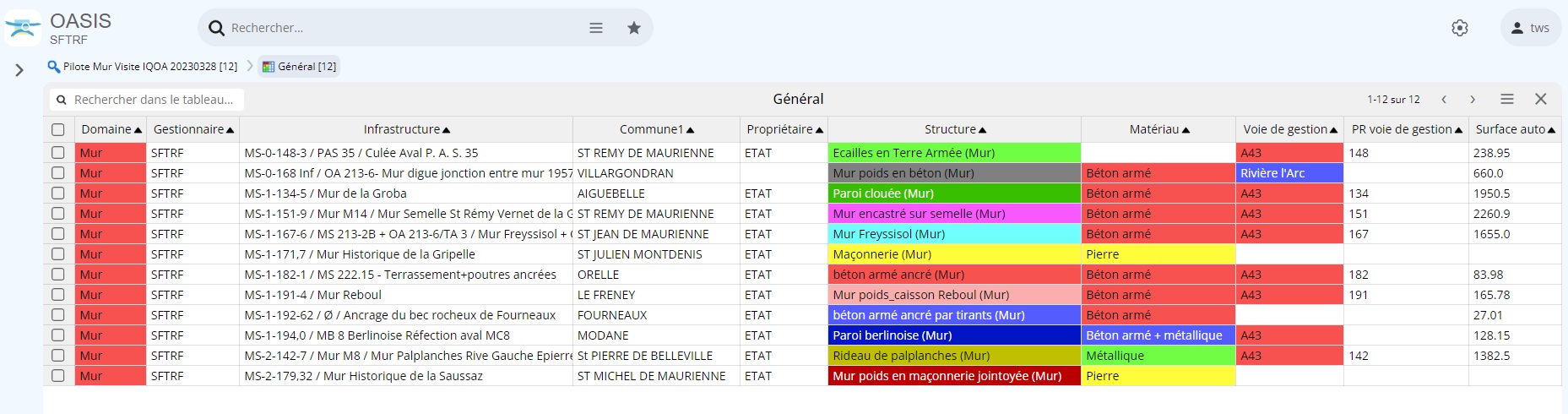 Les 12 Murs du Pilote IQOA 2023
PV des murs de soutènement (3)
Pilote Murs I et II Visites IQOA 29/03/23
Pilote Murs I et II Visites IQOA 04/05/23
Pilote Murs I et II Visites IQOA 11/05/23
Pilole Murs I et II Visites IQOA 17/05/23
Les versions du Pilote
PV des murs de soutènement (4)
Cette nouvelle version prend en compte :
- les 3 corrections restantes (désolés) : désordres 1213, 2213 et 3311, 
- les mauvaises interprétations des signes « > » et « < » remplacés par « supérieur à » et « inférieur à ».
S’agissant des chapitres « Fondations » et « Eléments de renforcement ou de réparation antérieur », veuillez noter :
- la prise en compte des chapitres « 44. Fondations en site aquatique » et « 45. Fondations en site terrestre » pour le type 13
- la prise en compte des chapitres « 45. Fondations en site aquatique » et « 46. Fondations en site terrestre » pour le type 10.
- la prise en compte du chapitre « 44. Eléments de renforcement ou de réparation antérieur », pour les types 1, 2, 3, 6.
Ce pilote est maintenant (sauf erreur restante) conforme à la méthode IQOA pour les murs de type 1 et 2 telle que décrite dans les fascicules officiels (2003 et 2018) que vous nous avez transmis.
PS1 : La méthode IQOA ne prend en compte que les seuls défauts visibles ; c’est sans doute la raison pour laquelle les chapitres « Fondations » et « Eléments de renforcement ou de réparation antérieur » ne sont pas disponibles pour certains types de mur.
PS2 : Ce point reste à confirmer avec vous-même et vos consultants.
Mail accompagnant la remise du 17/05/23
PV des murs de soutènement (5)
Intégration SAAS référent proposée 
Sauf si passage en mode SAAS (option privilégiée)
Démarche pour l’intégration
PPHM, ECRANS ACOUSTIQUES, OPFs (1)
Concernant la création des PPHM, des écrans acoustiques et des OPF, je n’arrive pas à avancer sur le sujet du SIG, je pense récupérer les ouvrages que vous avez créés et je les placerai manuellement dans OASIS.
Point à effectuer
PPHM, ECRANS ACOUSTIQUES, OPFs (2)
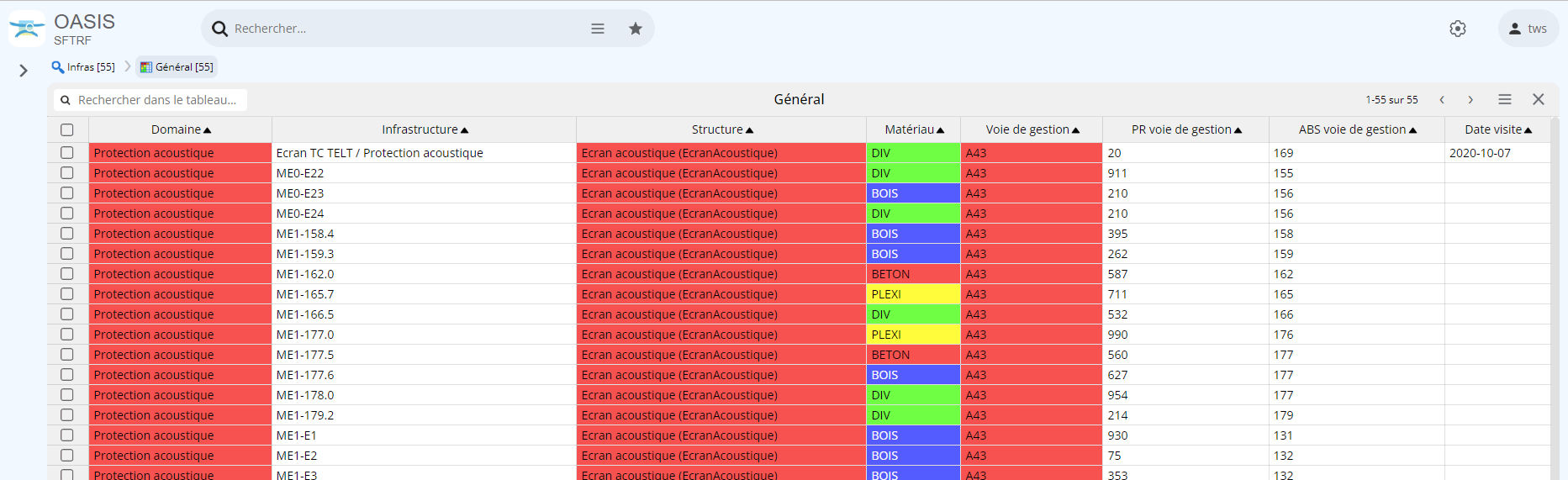 55 protections acoustiques à placer
PPHM, ECRANS ACOUSTIQUES, OPFs (3)
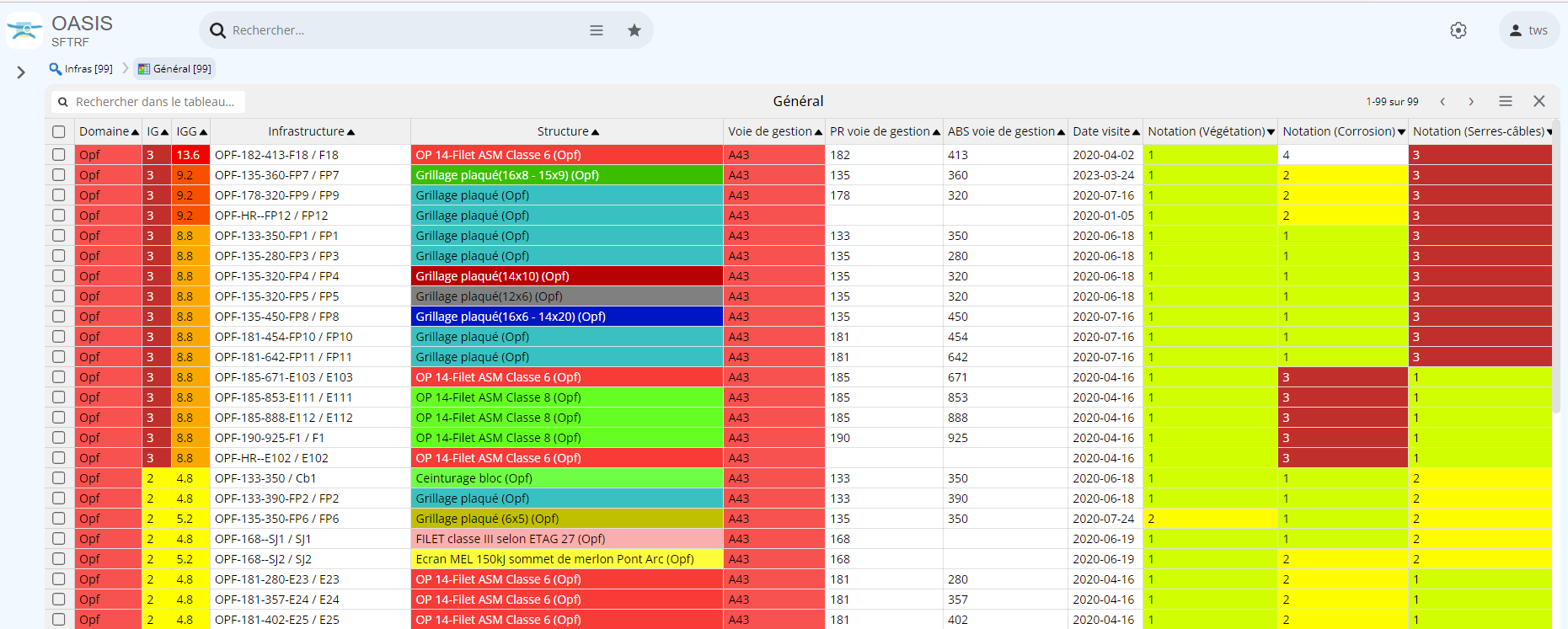 99 ouvrages de protection de falaise à placer
PPHM, ECRANS ACOUSTIQUES, OPFs (4)
Intégration SAAS référent proposée 
Sauf si passage en mode SAAS (option privilégiée)
Démarche pour l’intégration
Notation IG des murs
La notation IG des murs est déterminée par la note « structure », il faudrait que ce soit la note de la partie d’ouvrage la plus défavorable qui détermine la note de l’ouvrage.
Confirmation
Notation IG des murs
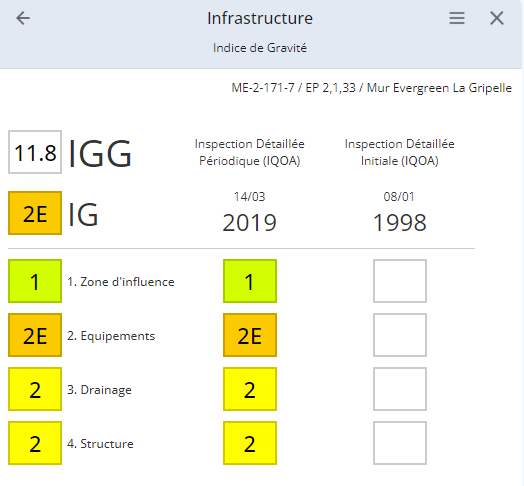 IG=MAX(IG k=1,5)
Localisation PA et OPF via référentiel IGN
Eviter la localisation manuelle …
- OK pour attendre compte-rendu après installation sur le saas de test
Intégration référentiel IGN utilisé dans SAAS ERASMUS
Version OKAPI avec référence ESCOTA
Comment faire pour ne plus avoir la référence ESCOTA
- OK pour attendre la mise à disposition de la nouvelle version via le Google Play Store Public.
Mise à disposition OKAPI via Google Play Store Public
Création des paquets de visite
Création de paquets : comment intégrer les visites programmées?
- OK pour réponse TWS par mail
Question avec réponse à apporter par mail
Programmation des actions
Comment établir un bilan des actions récurrentes?
Aider à l’organisation de leur réalisation: factorisation par type de tache.
- OK pour réponse TWS par mail
Question avec réponse à apporter par mail
OK Démarche SAAS Référent
SAAS Référent sur une période de 15 jours. Possibilité de mise à jour en utilisant le SAAS référent pendant cette période. Intégration de l’ensemble du paramétrage.
- OK pour mail 18/09 proposition démarche SAAS référent avec question : choix de la date de départ
Mail type démarche intégration saas référent
Ampliation du service OASIS-OKAPI
TWS prend en charge la mise en place des nouvelles versions et ne fait plus appel pour ce faire à votre DSI
Mode SAAS
Disponibilité 7 jours sur 7
A leur bureau, en télétravail ou dans une autre antenne du Département, les utilisateurs ont toujours accès à la base OASIS et à leurs ouvrages. 
Pas besoin d'intervention de la DSI une fois le service SaaS mis en place.
Mode SAAS
Administration facilitée
TWS règle plus simplement toutes les demandes de paramétrage et d'administration sur le système OASIS. 
Plus besoin, pour la DSI, de vérifier avec TWS les versions des systèmes et d'échanger des données.
Pas besoin d'intervention de la DSI une fois le service SaaS mis en place.
Mode SAAS
Mode Consultation par défaut
En Saas, les utilisateurs répertoriés dans AZURE-AD sont dirigés vers le module consultation lorsqu’il ne dispose pas d’un login/profil OASIS-OKAPI.
Administration facilitée
Facilitation du dialogue
TWS pouvant accéder aux données, elle n'a plus besoin de demander un accès au serveur du Département afin de comprendre les demandes des utilisateurs.
Mode SAAS
Facilitation du dialogue
Autorisation d’accès aux données (juillet 2023)
Le délai de résolution: instantané en mode SAAS, plusieurs semaines en mode On Premise
Compréhension du problème
Sauvegarde des données
Le service SaaS inclut un service de sauvegarde des données précisé dans les annexes du contrat SaaS.
Mode SAAS
Augmentation du suivi
Et pour toutes les raisons précédemment évoquées, pour le SOA cela équivaut à un meilleur suivi et donc à plus de sérénité, alors que la DSI est libérée d'une tâche encombrante.
Mode SAAS
Gestion centralisée des accès
Possibilité de mettre en place une gestion centralisée des accès via AZURE-AD.
Mode SAAS
Sécurité
Augmentation de la résistance par rapport aux tentatives d’intrusion.
Mode SAAS
OASIS-WEB 2.0 et OKAPI 2.0
Mode SAAS
Passage facilité
Passage à la nouvelle version